PLANTILLA DE PLAN DE CUENTA DE VENTAS
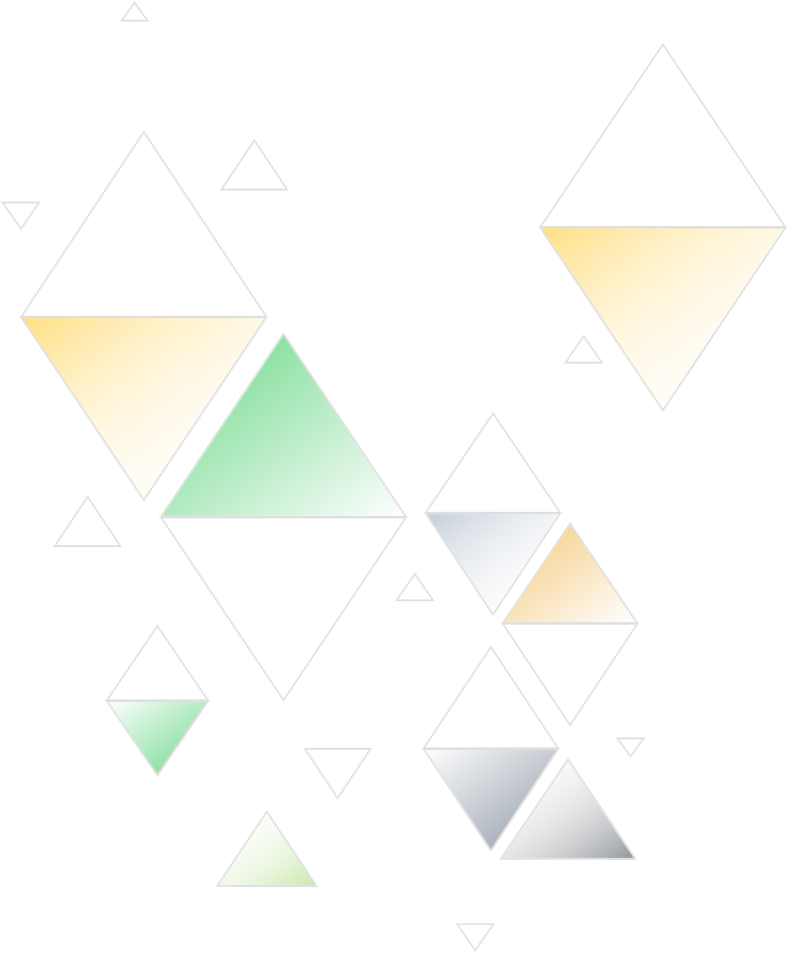 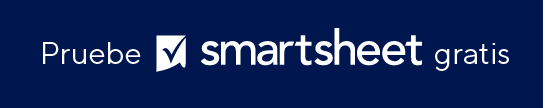 NOMBRE DE LA CUENTA
PLANTILLA DE PLAN DE CUENTA DE VENTAS: PRESENTACIÓN
ÍNDICE
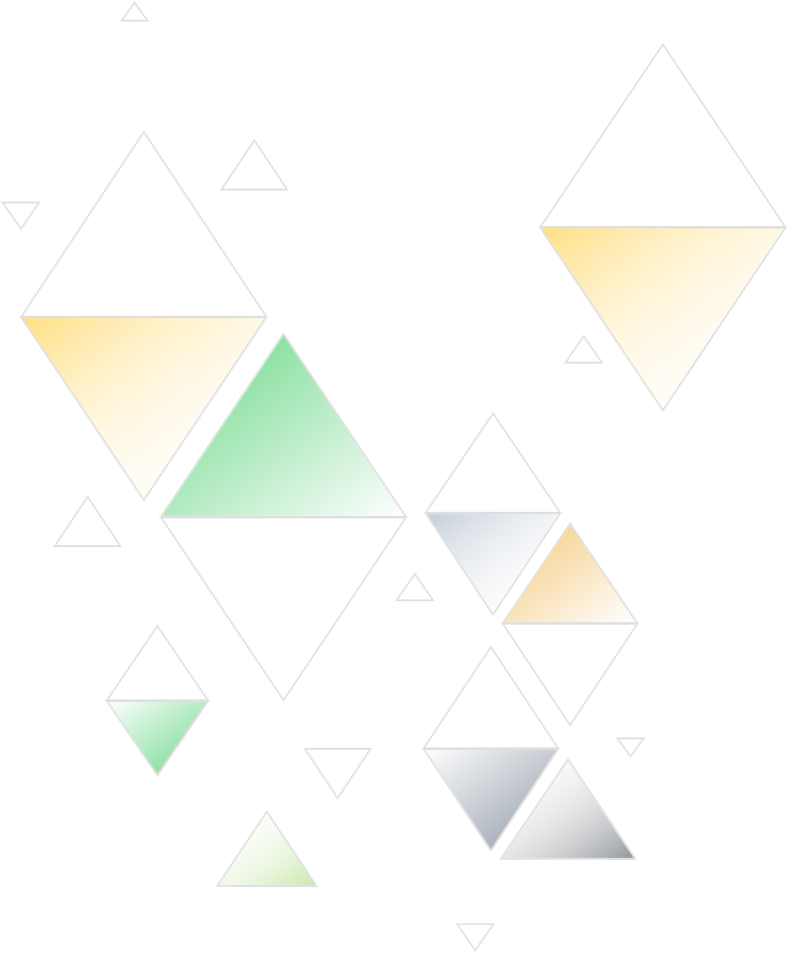 4
1
DESCRIPCIÓN GENERAL
ASIGNACIÓN DE LA CUENTA
2
5
RECURSOS DE ASIGNACIÓN DE LA CUENTA
OBJETIVOS
3
6
SOLUCIONES
PLAN DE ACCIÓN
PLANTILLA DE PLAN DE CUENTA DE VENTAS: PRESENTACIÓN | ÍNDICE
INFORME DEL PROYECTO
1. DESCRIPCIÓN GENERAL
INFORME DEL PROYECTO
DESCRIPCIÓN GENERAL
2. OBJETIVOS
INFORME DEL PROYECTO
OBJETIVOS
3. SOLUCIONES
INFORME DEL PROYECTO
SOLUCIONES
4. ASIGNACIÓN DE LA CUENTA
INFORME DEL PROYECTO
ASIGNACIÓN DE LA CUENTA
5. RECURSOS DE ASIGNACIÓN DE LA CUENTA
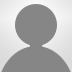 NOMBRE
––––––––––––––––––––
TÍTULO
NOMBRE
––––––––––––––––––––
TÍTULO
NOMBRE
––––––––––––––––––––
TÍTULO
NOMBRE
––––––––––––––––––––
TÍTULO
NOMBRE
––––––––––––––––––––
TÍTULO
NOMBRE
––––––––––––––––––––
TÍTULO
NOMBRE
––––––––––––––––––––
TÍTULO
NOMBRE
––––––––––––––––––––
TÍTULO
NOMBRE
––––––––––––––––––––
TÍTULO
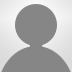 NOMBRE
––––––––––––––––––––
TÍTULO
NOMBRE
––––––––––––––––––––
TÍTULO
NOMBRE
––––––––––––––––––––
TÍTULO
COPIAR Y PEGAR ÍCONOS EN BLANCO PARA USAR EN LA ASIGNACIÓN DE LA CUENTA EN LA DIAPOSITIVA ANTERIOR
INFORME DEL PROYECTO
RECURSOS
6. PLAN DE ACCIÓN
PLAN DE ACCIÓN